Power Pole Connectors
31 July 2018
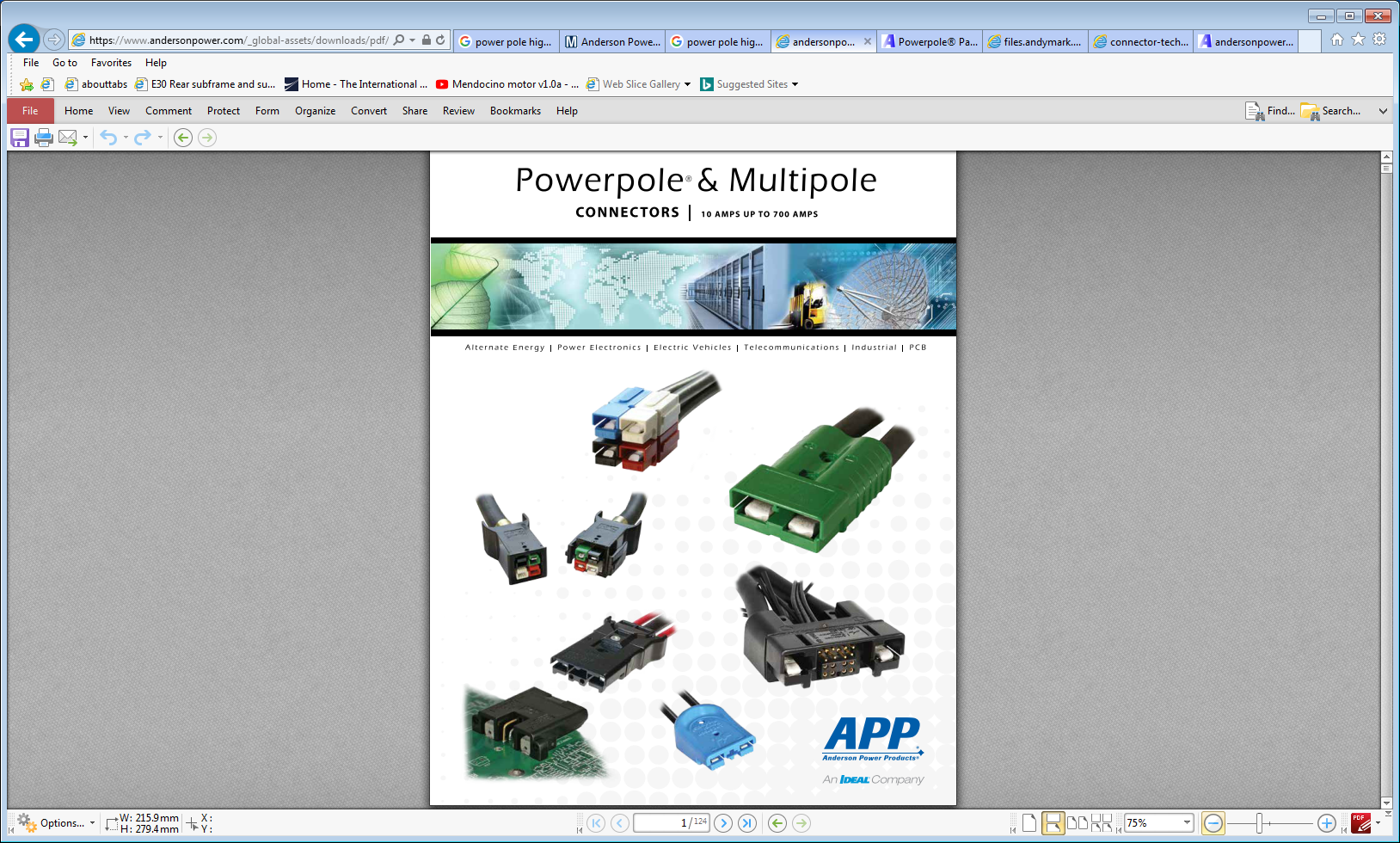 https://www.andersonpower.com/_global-assets/downloads/pdf/cat-ppmp.pdf



Catalogue of 124pages !
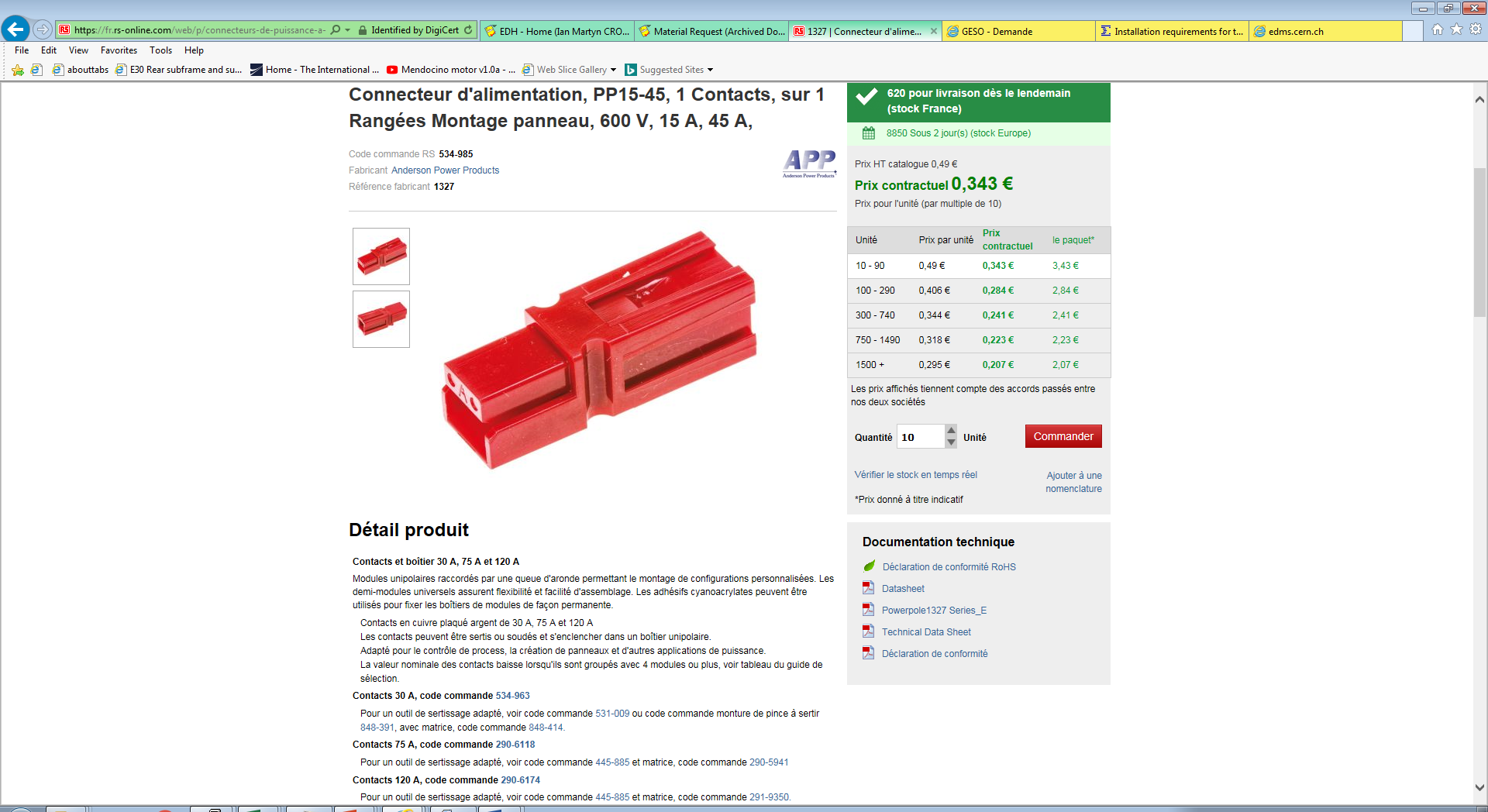 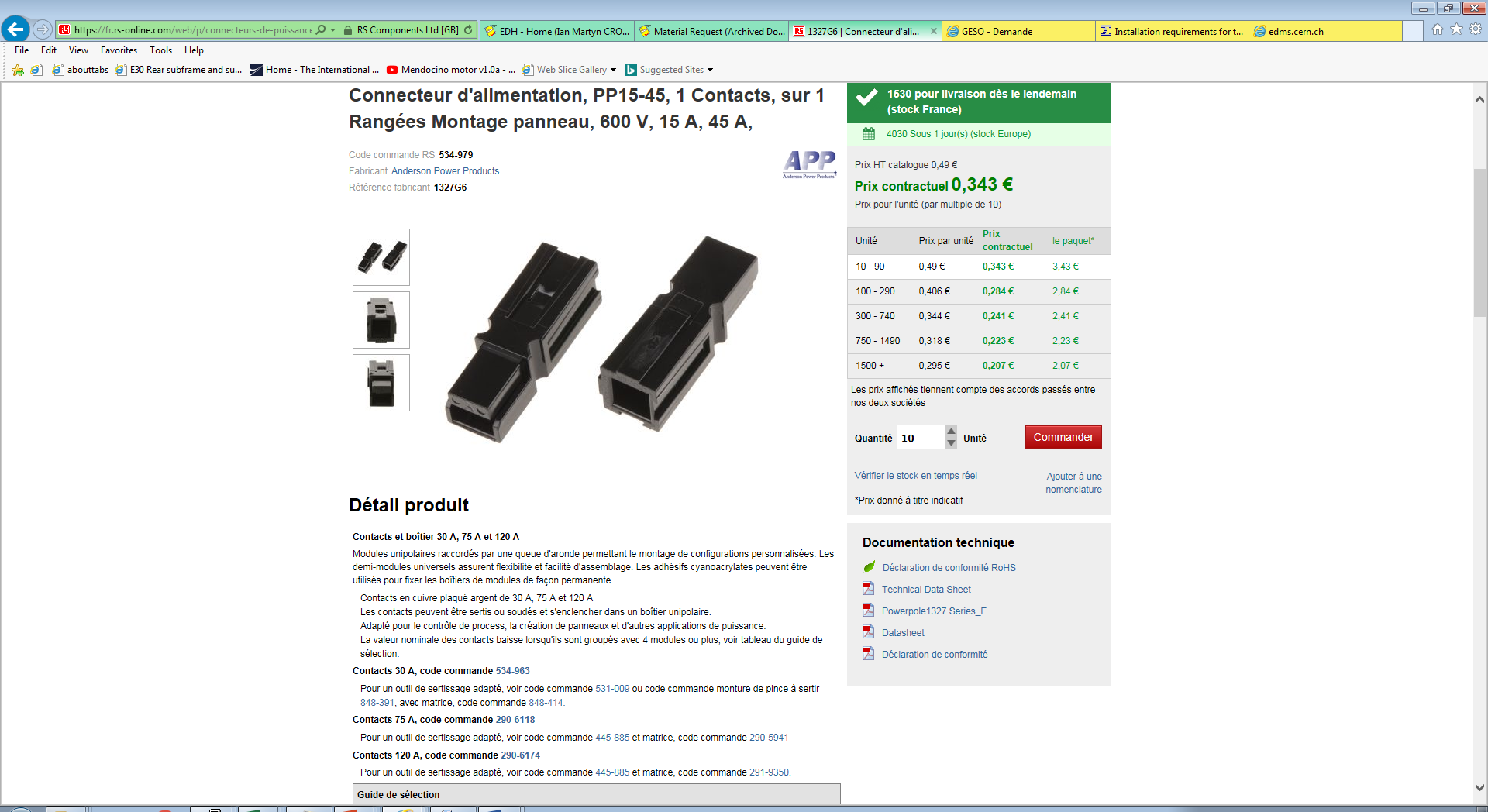 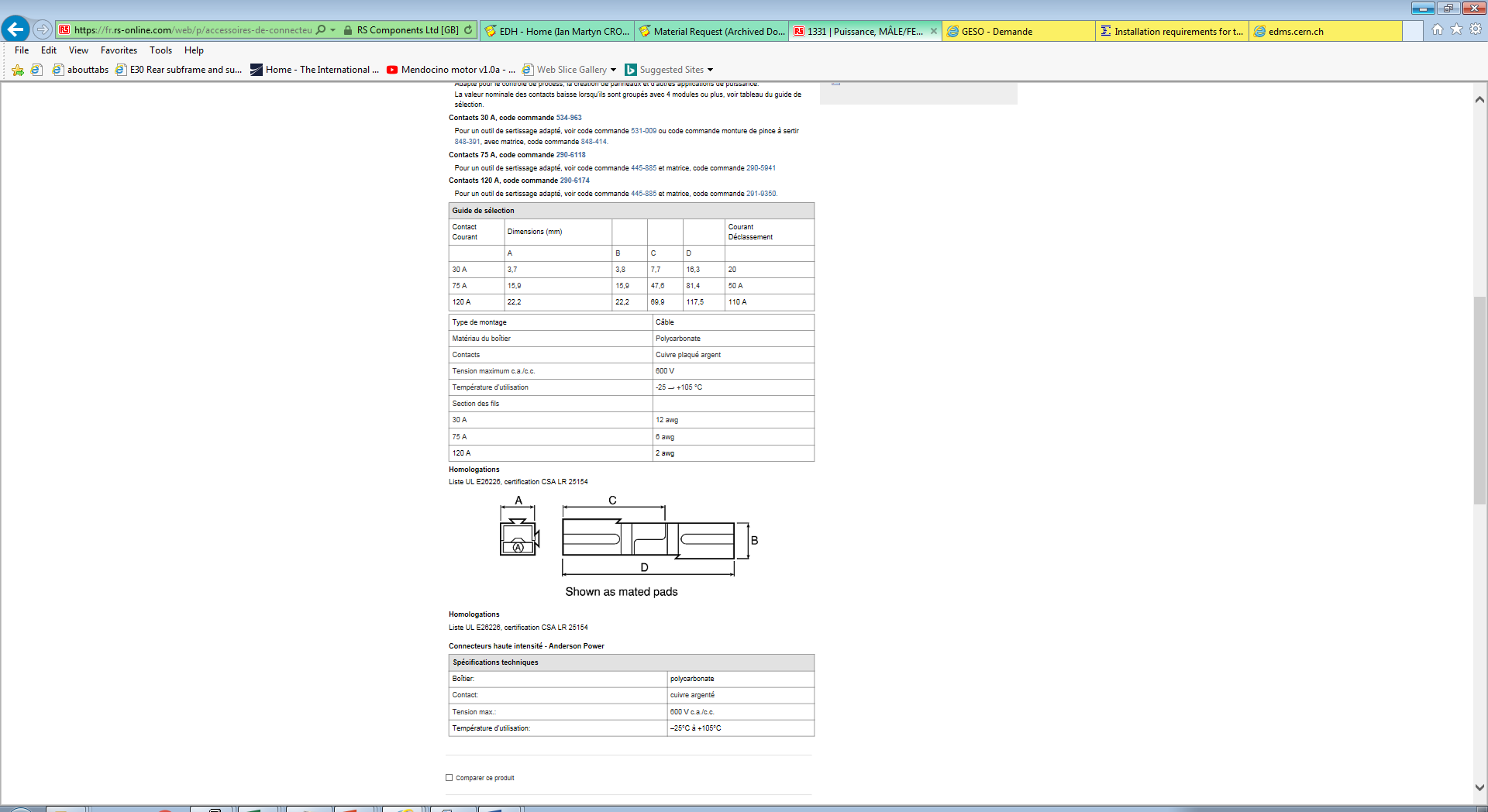 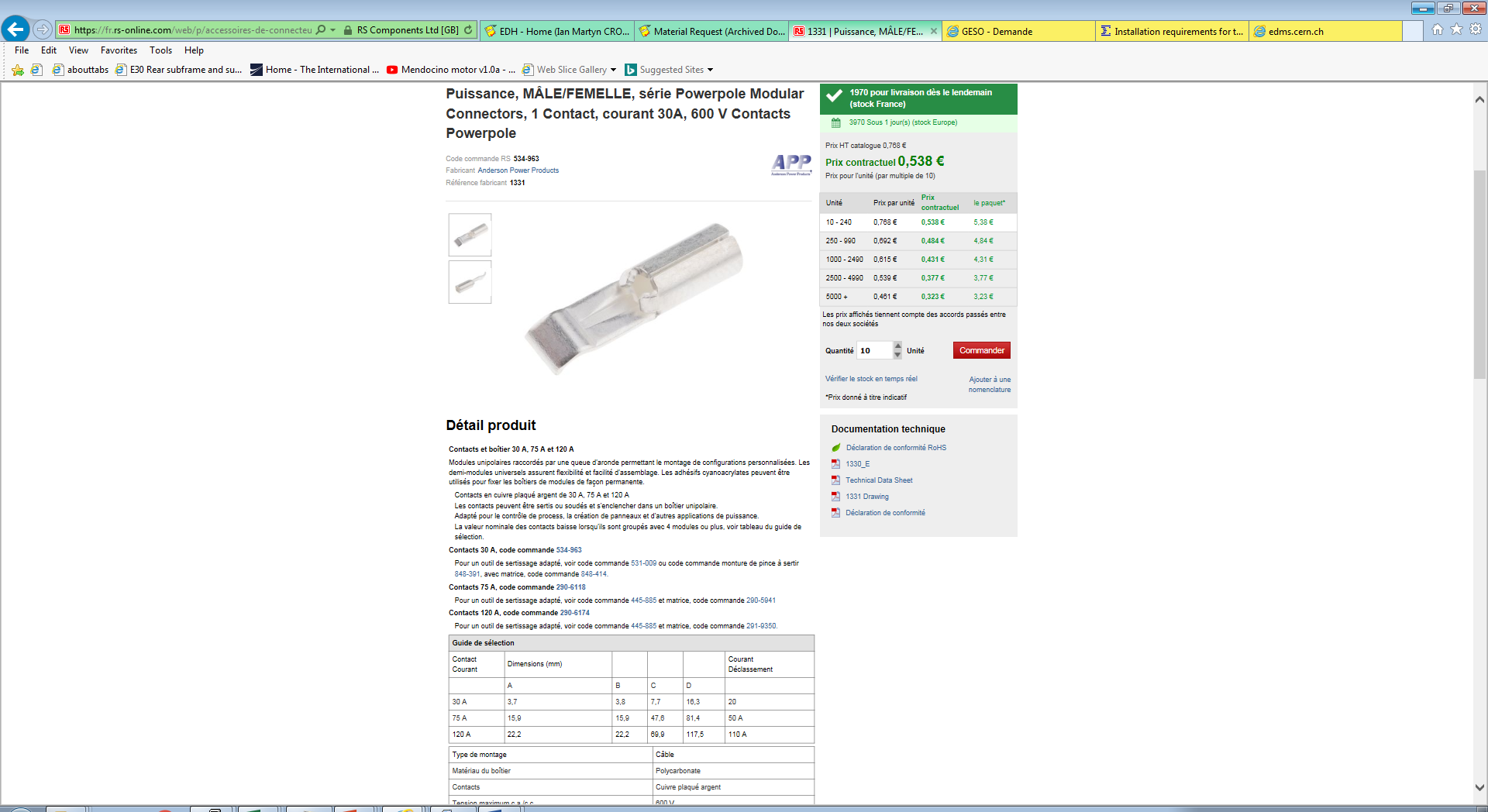 https://www.connector-techals.com.au/media/wysiwyg/pdf/APP-Singlepole.pdf
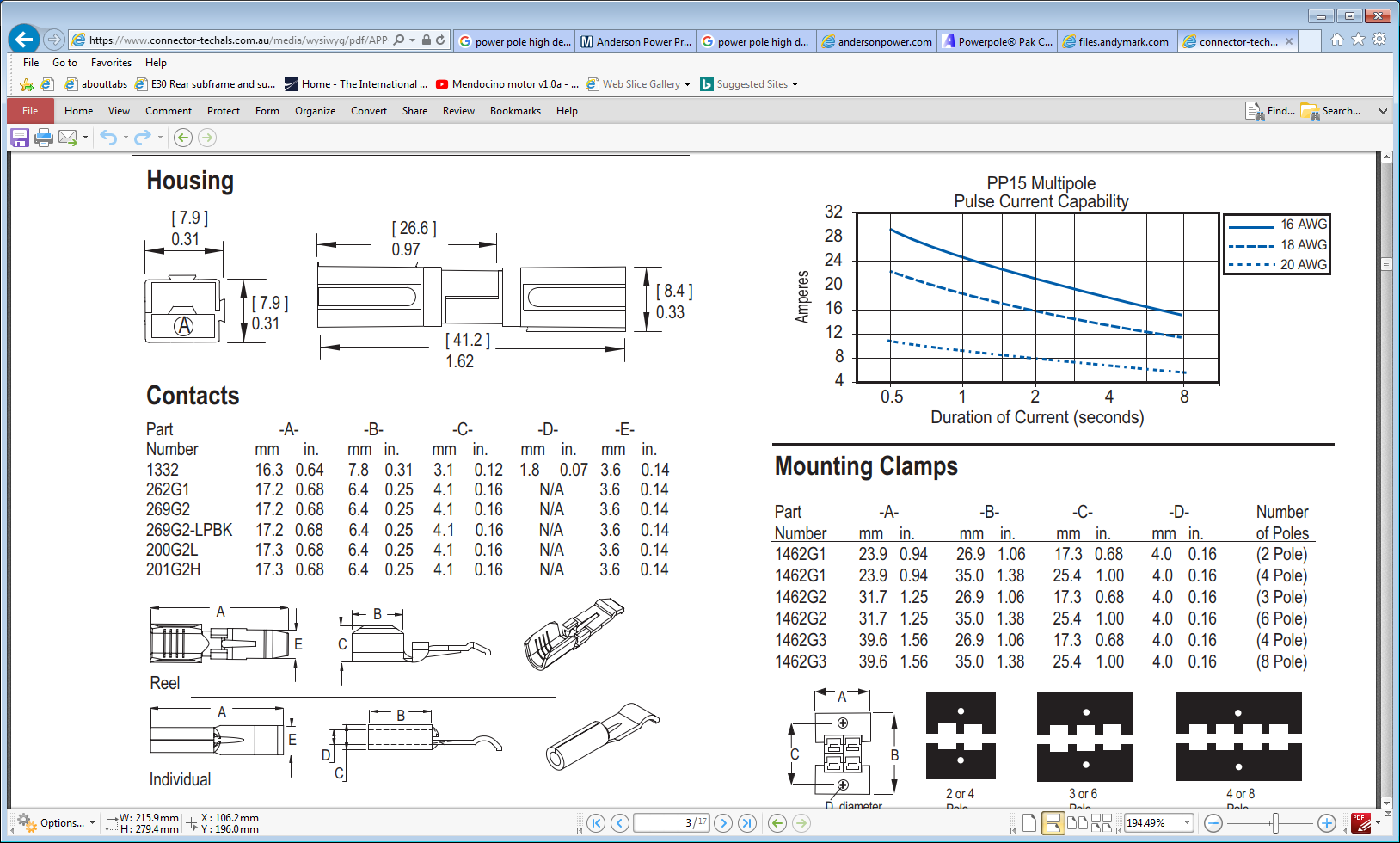 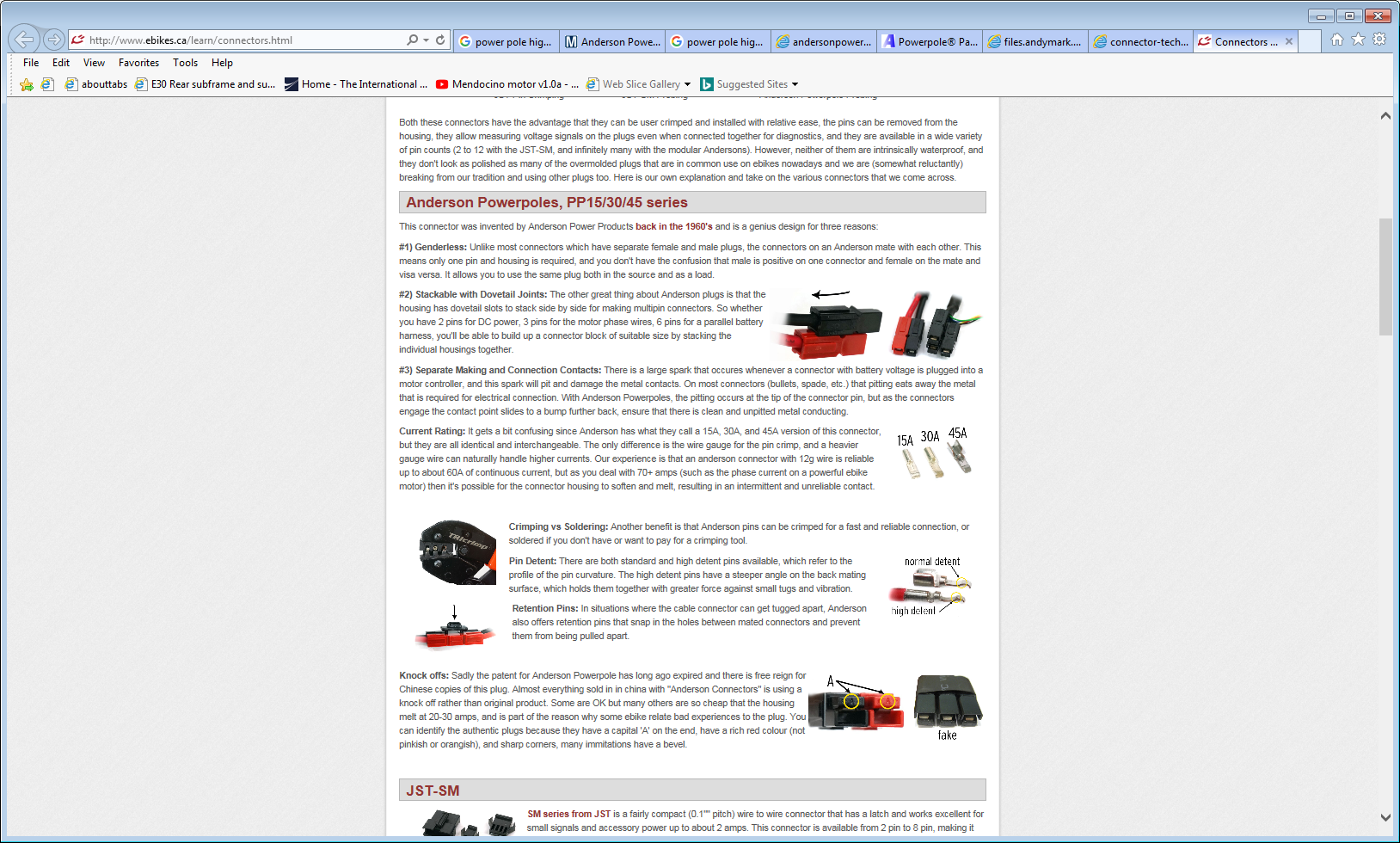 http://www.ebikes.ca/learn/connectors.html
http://www.harriscountyares.org/training/KNW/KNW-120.pdf
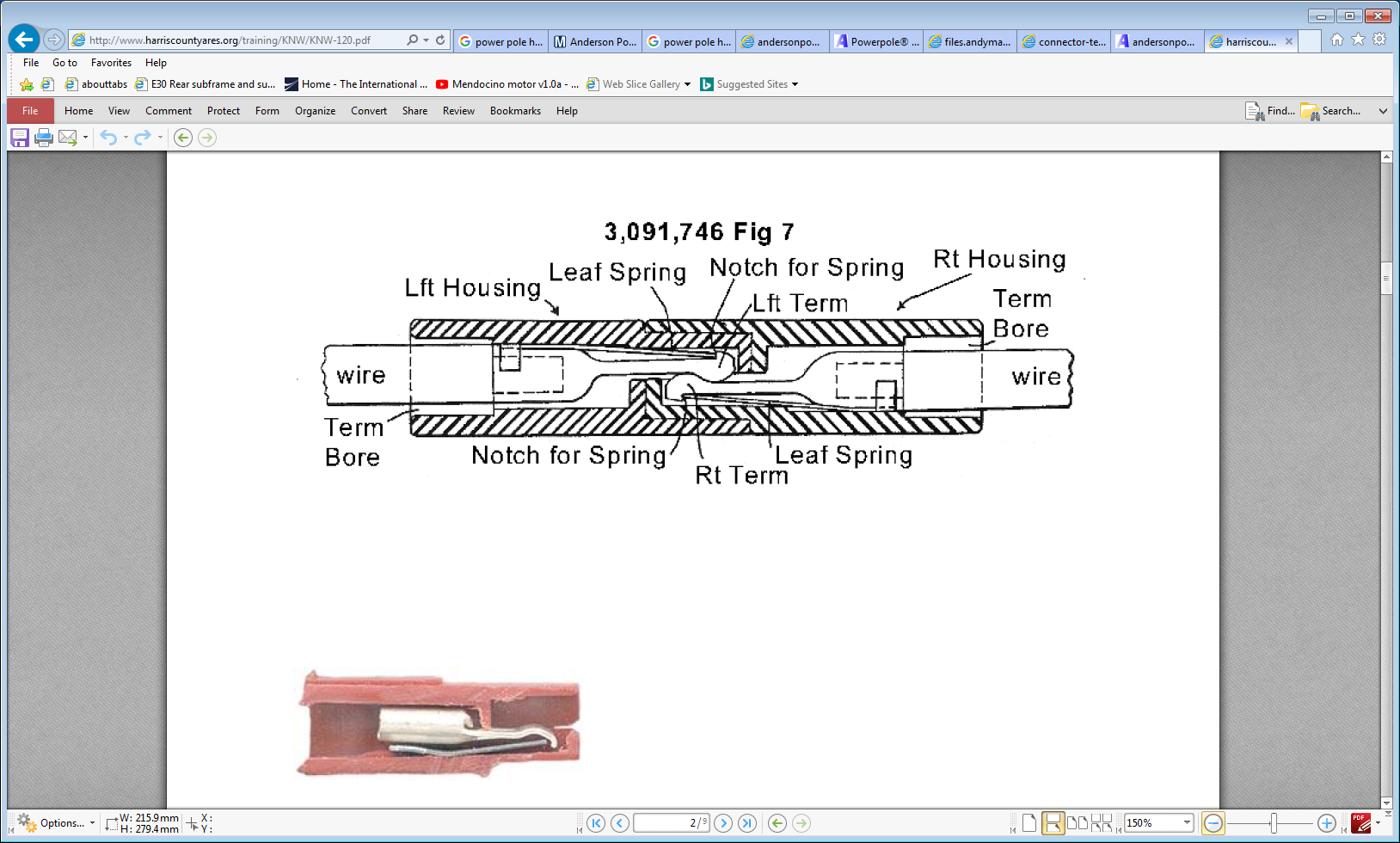 Good practical doc on assembly